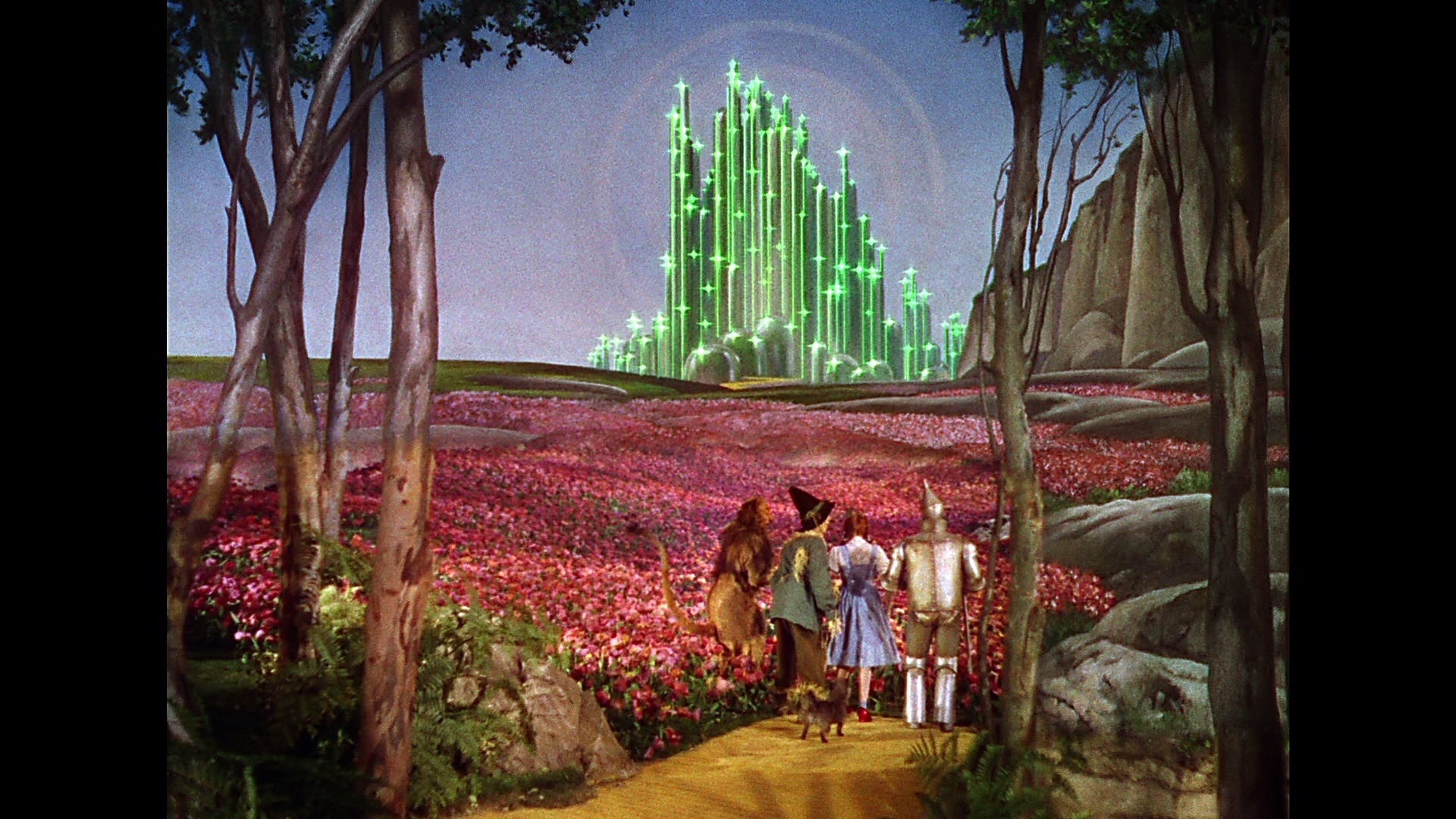 The XX’s
Felicia Anderson
Dana Beck
Cheryl Brier
Sarah Hook
Sarah Vaughn
OLS 388 - May 2012
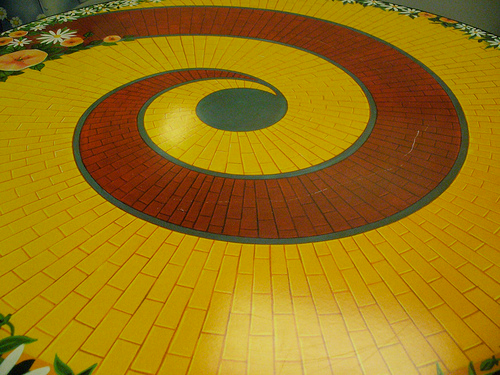 Introduction
of the
team
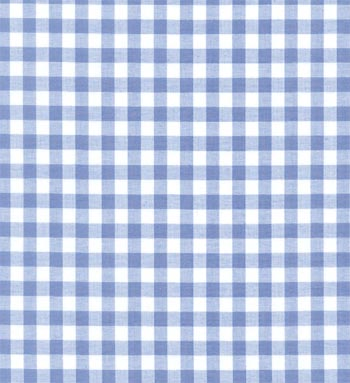 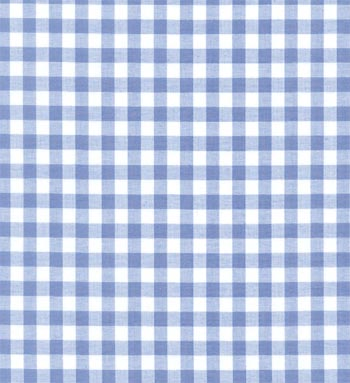 DOROTHY GALE
CAPS
Promoter
Supporter

Team Player Style
Collaborator

Participation
High Participation

Influence
Democratic

Task Roles
Initiator
Info. Seeker

Maintenance Roles
Encourager

Self-Oriented Roles
Help-Seeker

Membership
Insider
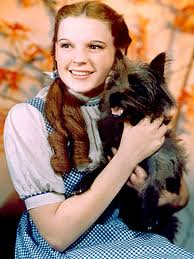 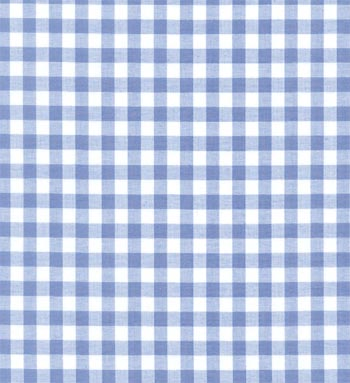 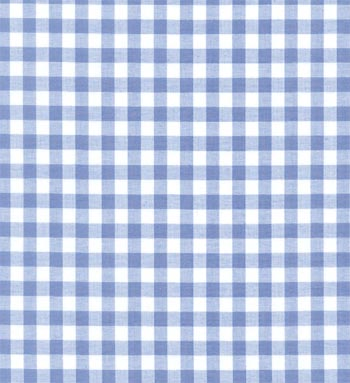 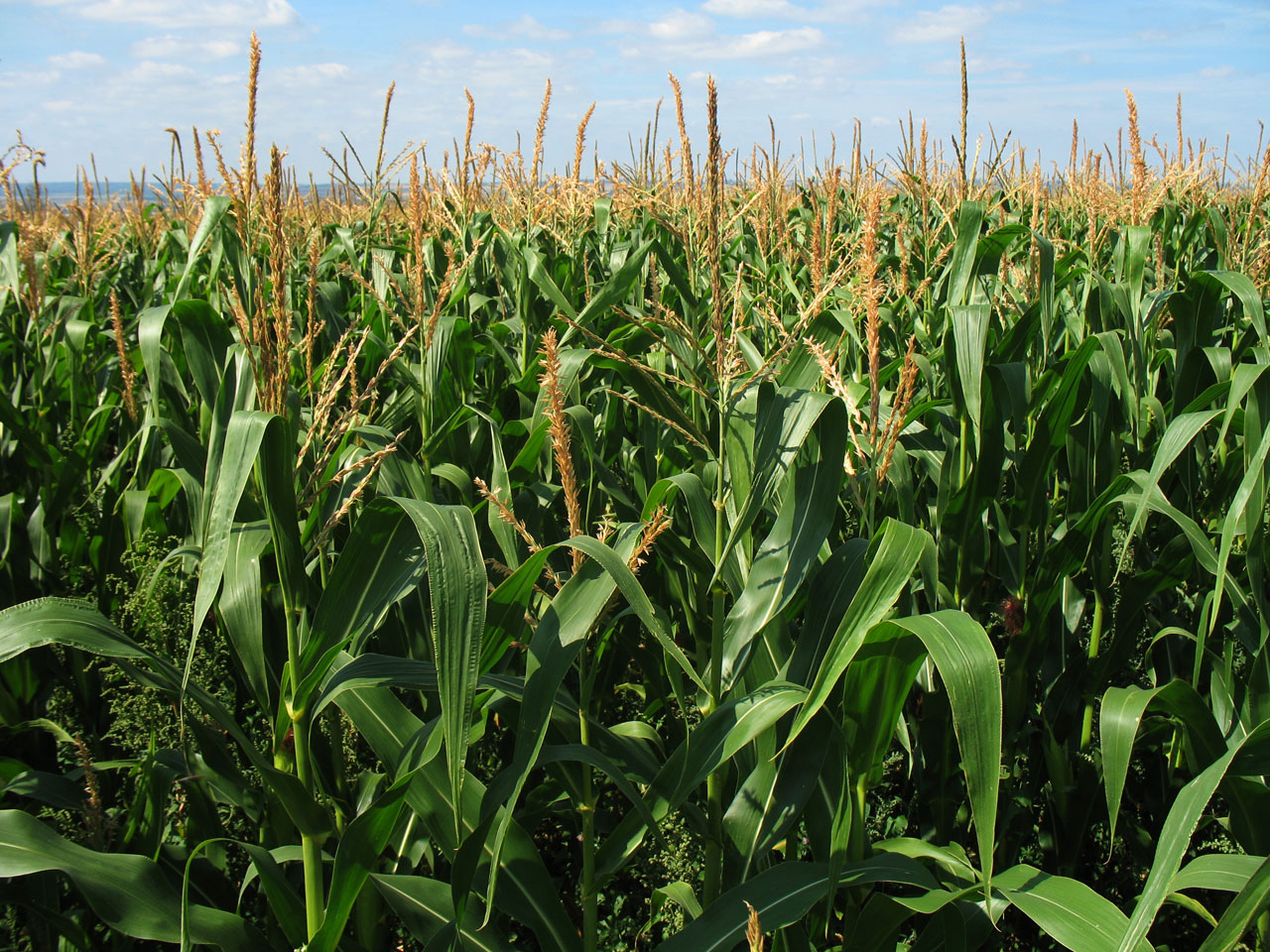 The Scare crow
CAPS
controller

Team Player Style
Collaborator

Participation
High Participation

Influence
peacemaker
Democratic

Task Roles
Info. Seeker
Energizer

Maintenance Roles
Encourager
harmonizer

Self-Oriented Roles
Help-Seeker

Membership
Insider
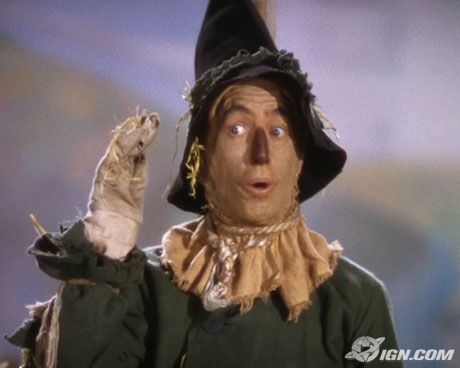 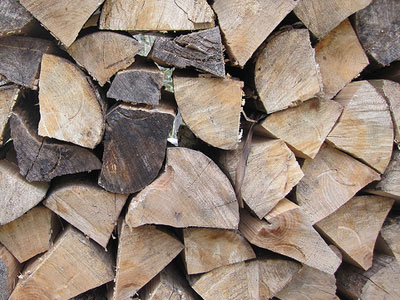 The tin man
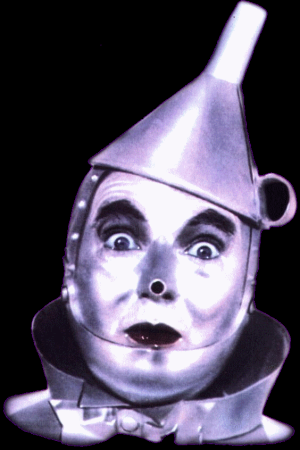 CAPS
promoter

Team Player Style
Collaborator

Participation
low Participation

Task Roles
Info. Seeker

Maintenance Roles
harmonizer

Self-Oriented Roles
Help-Seeker

Membership
Insider
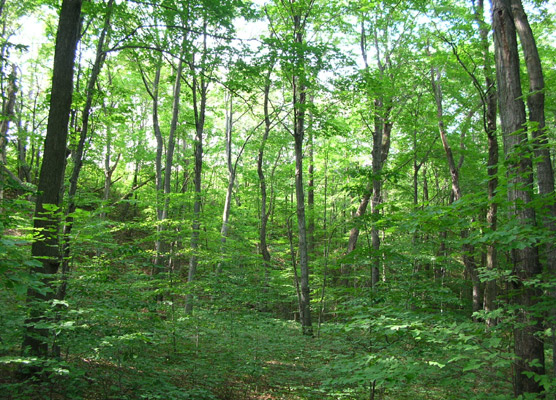 The cowardly lion
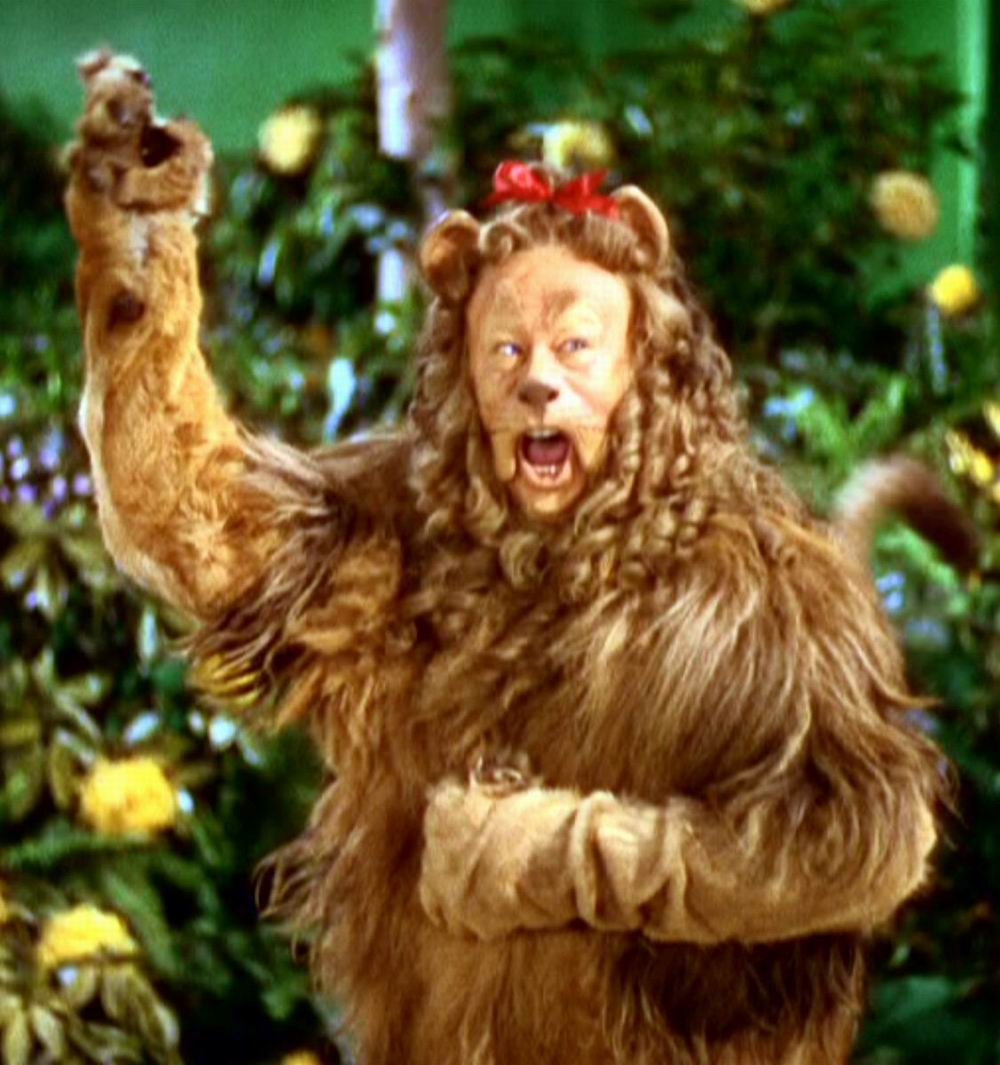 CAPS
promoter

Team Player Style
communicator

Participation
low Participation

Task Roles
Info. Seeker

Maintenance Roles
follower

Self-Oriented Roles
Aggressor
Blocker
Dominator
Avoider
Help-Seeker

Membership
Insider
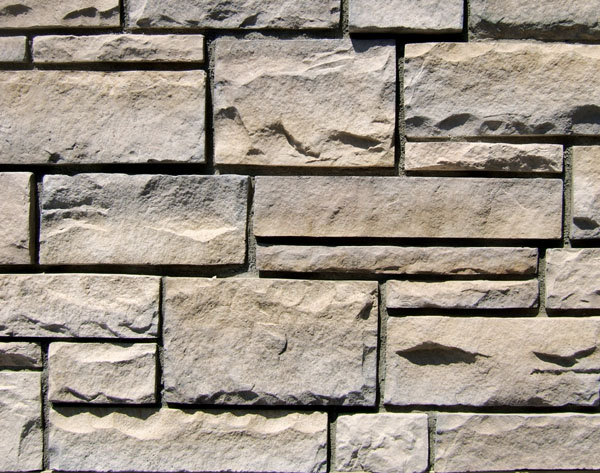 Wicked witch of the west
CAPS
controller

Team Player Style
challenger

Participation
high Participation

Task Roles
Opinion giver

Self-Oriented Roles
Aggressor
Blocker
Dominator

Membership
outsider
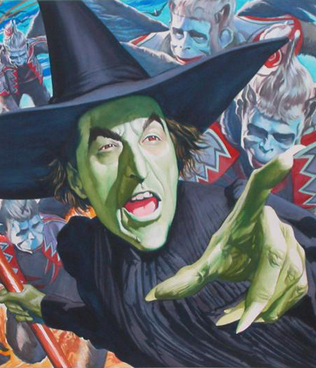 LOW PARTICIPANT MEMBERS
THE WIZARD
GLINDA
Style of Influence – Autocratic
Participation – low
Task role – energizer
Maintenance role – group observer
Membership - subgroup
Style of Influence – laissez faire
Participation – low
Task role – evaluator
Maintenance role – group observer
Membership - subgroup
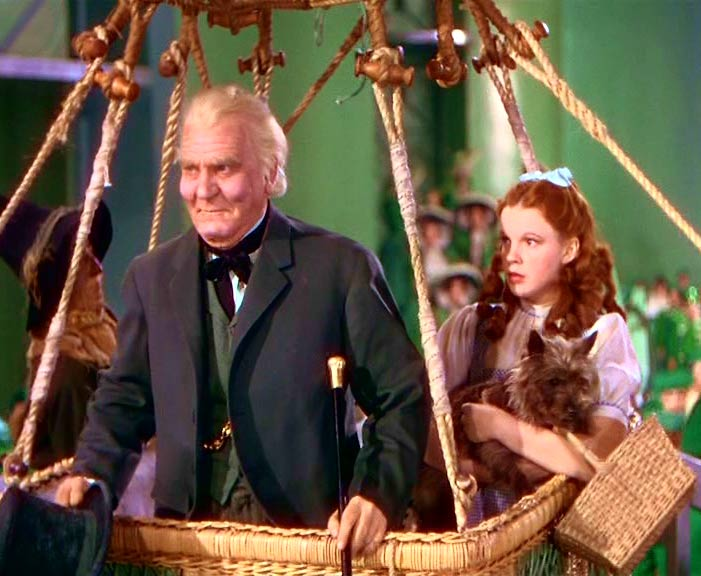 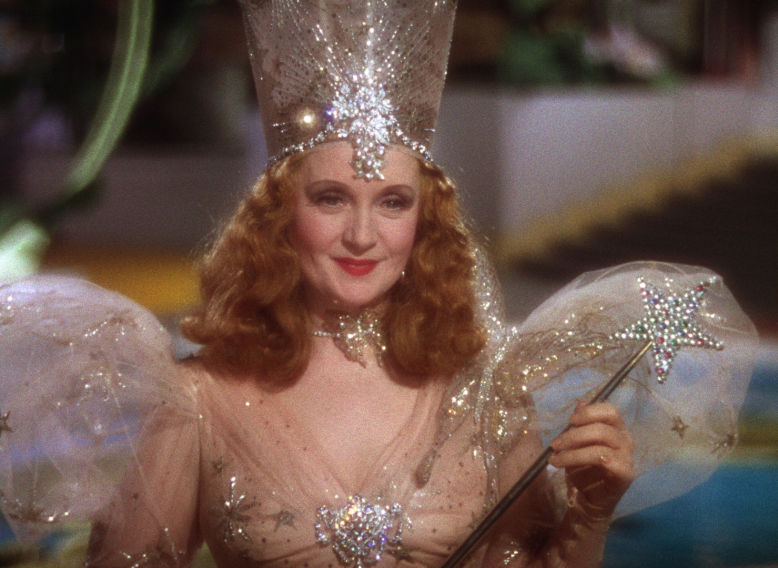 DOROTHY MEETS GLINDA … THE TEAM IS FORMED
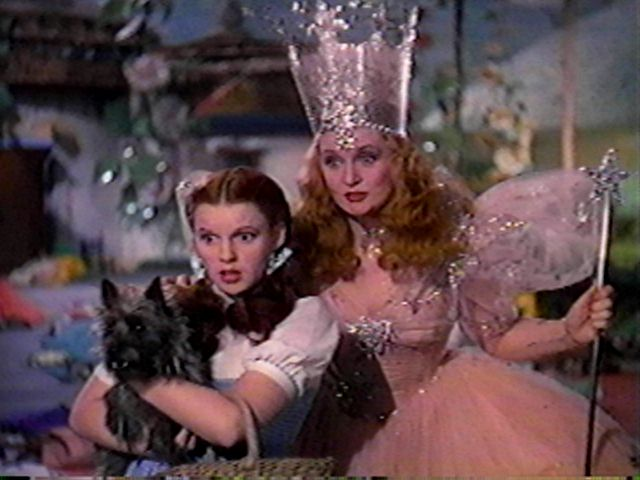 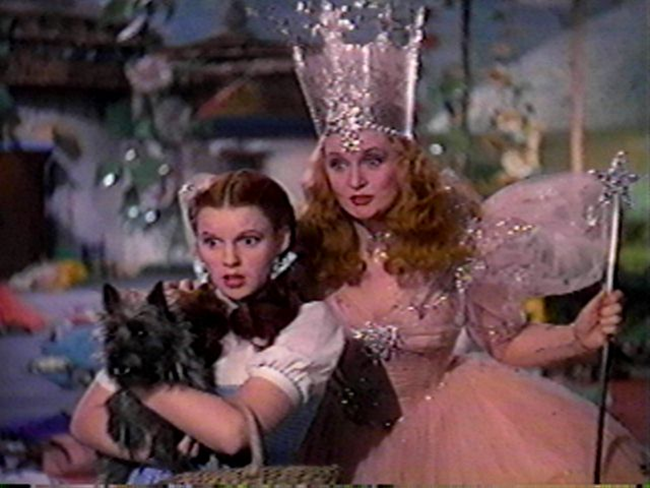 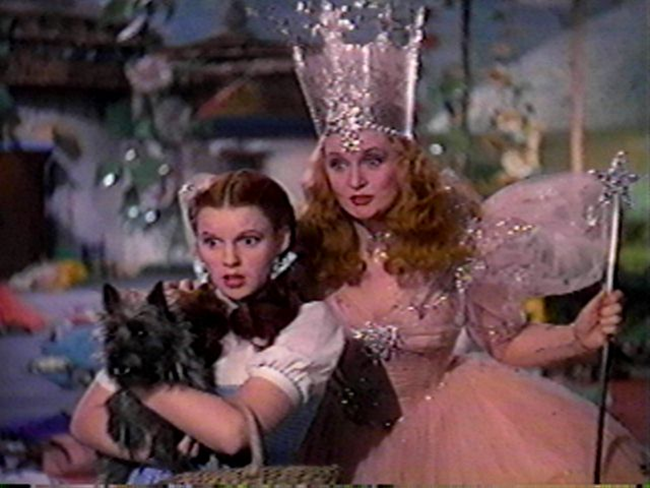 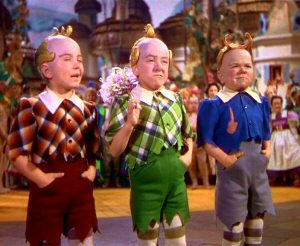 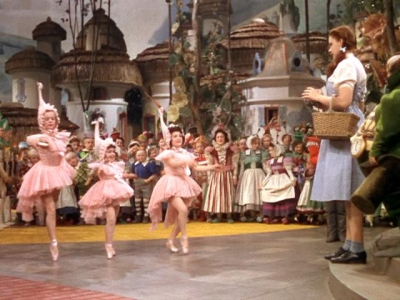 Dorothy is treated like a
hero for killing the
wicked witch of the east
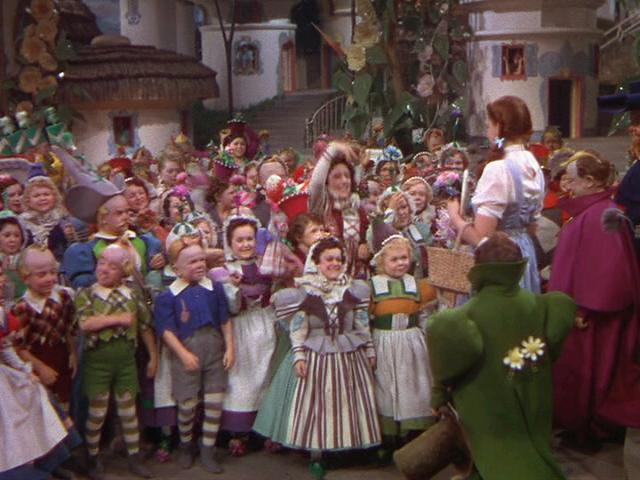 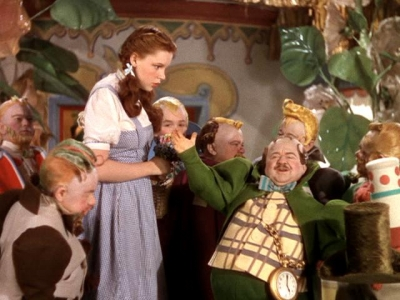 Introduction of the Antagonist.
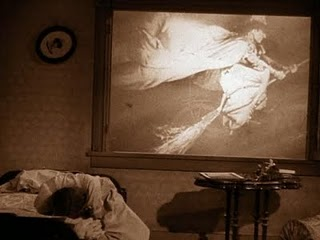 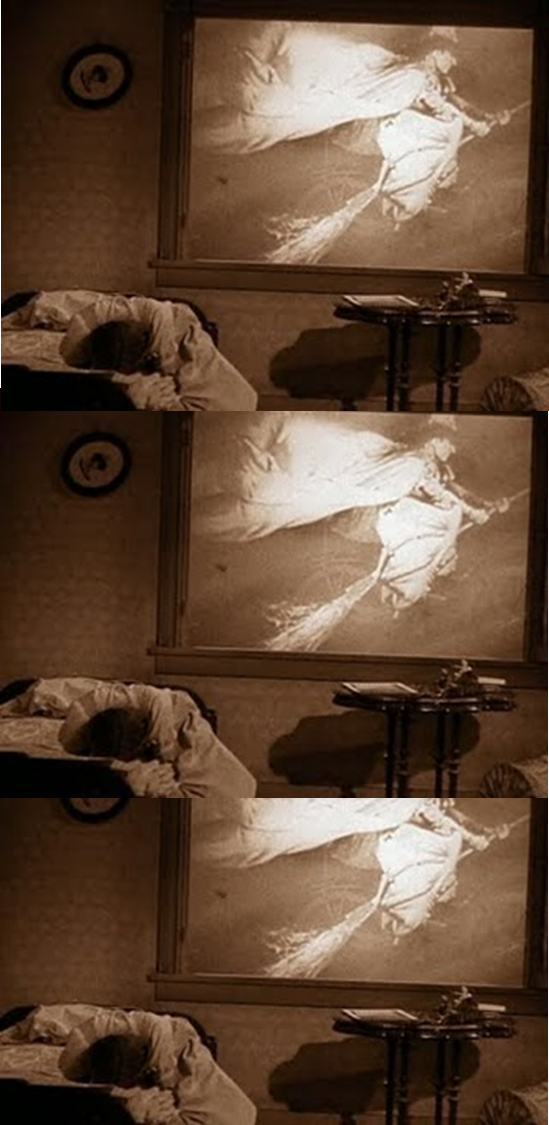 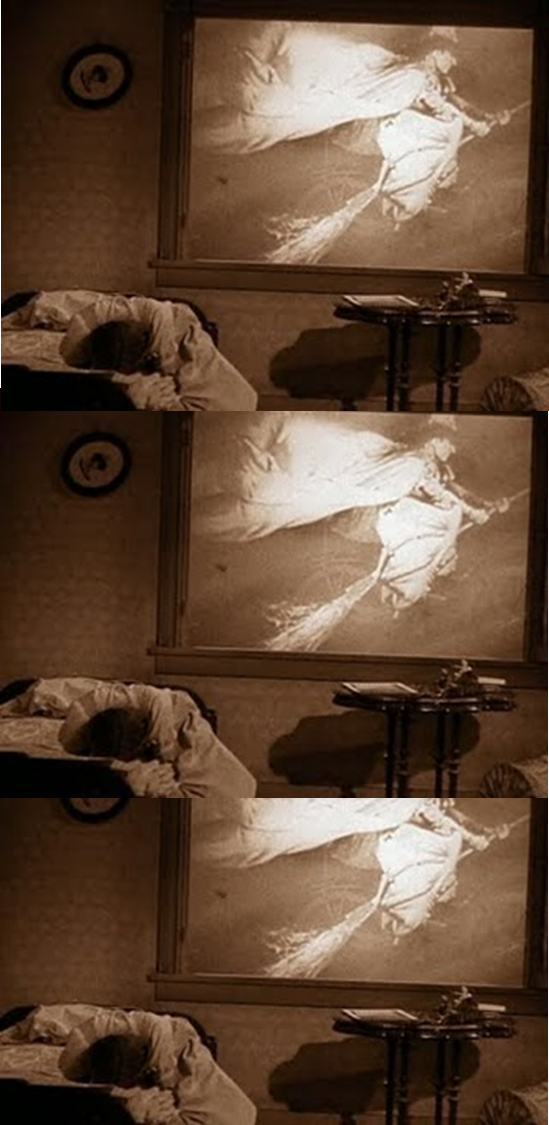 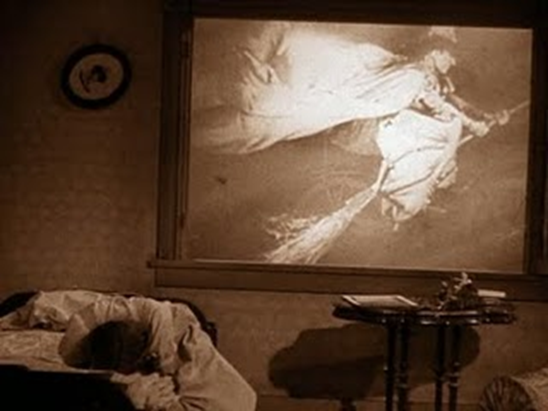 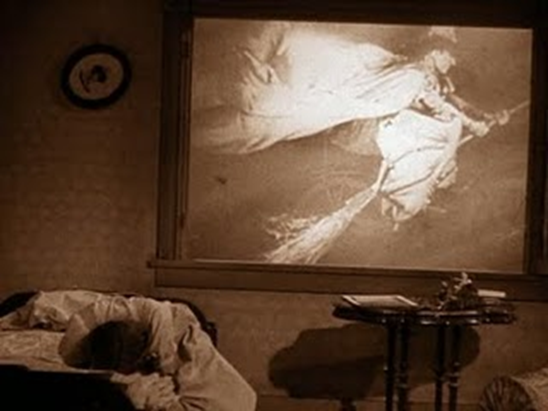 The need for a goal…ruby slippers
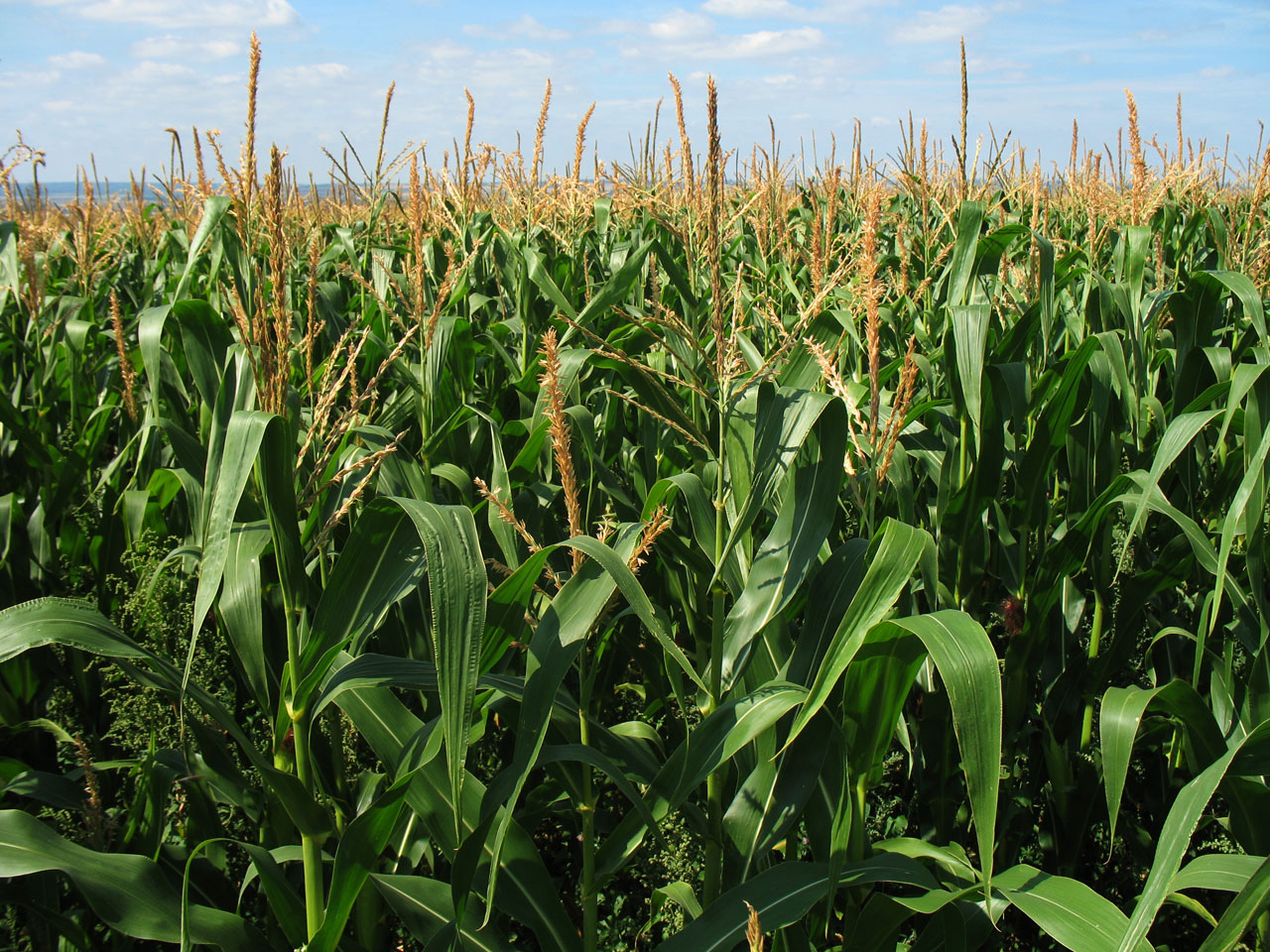 DOROTHY MEETS THE SCARE CROW
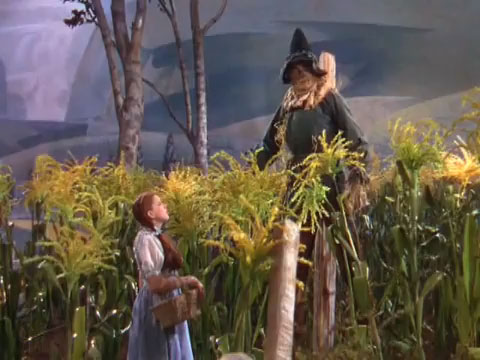 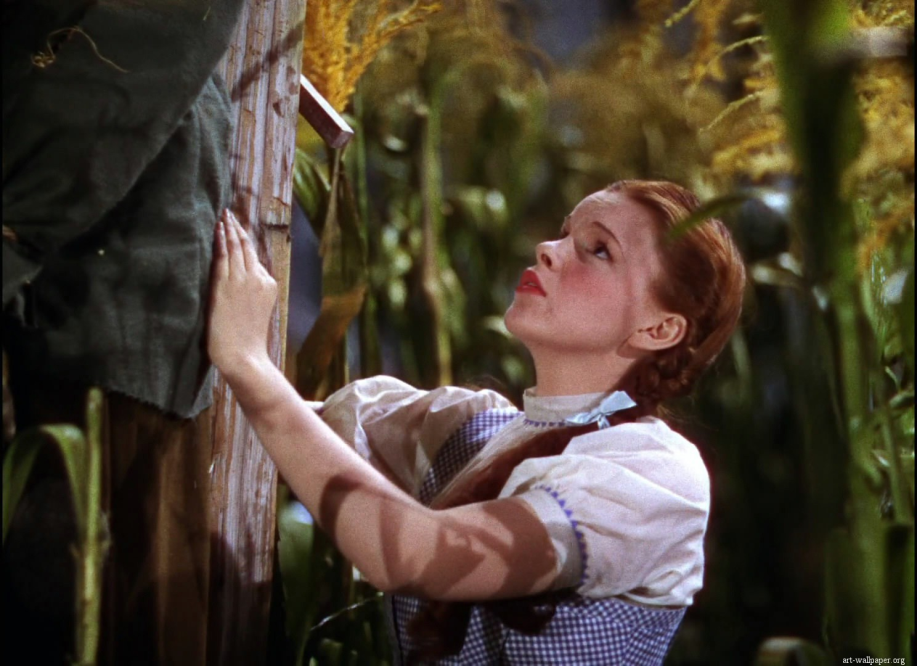 Dorothy Meets the tin man
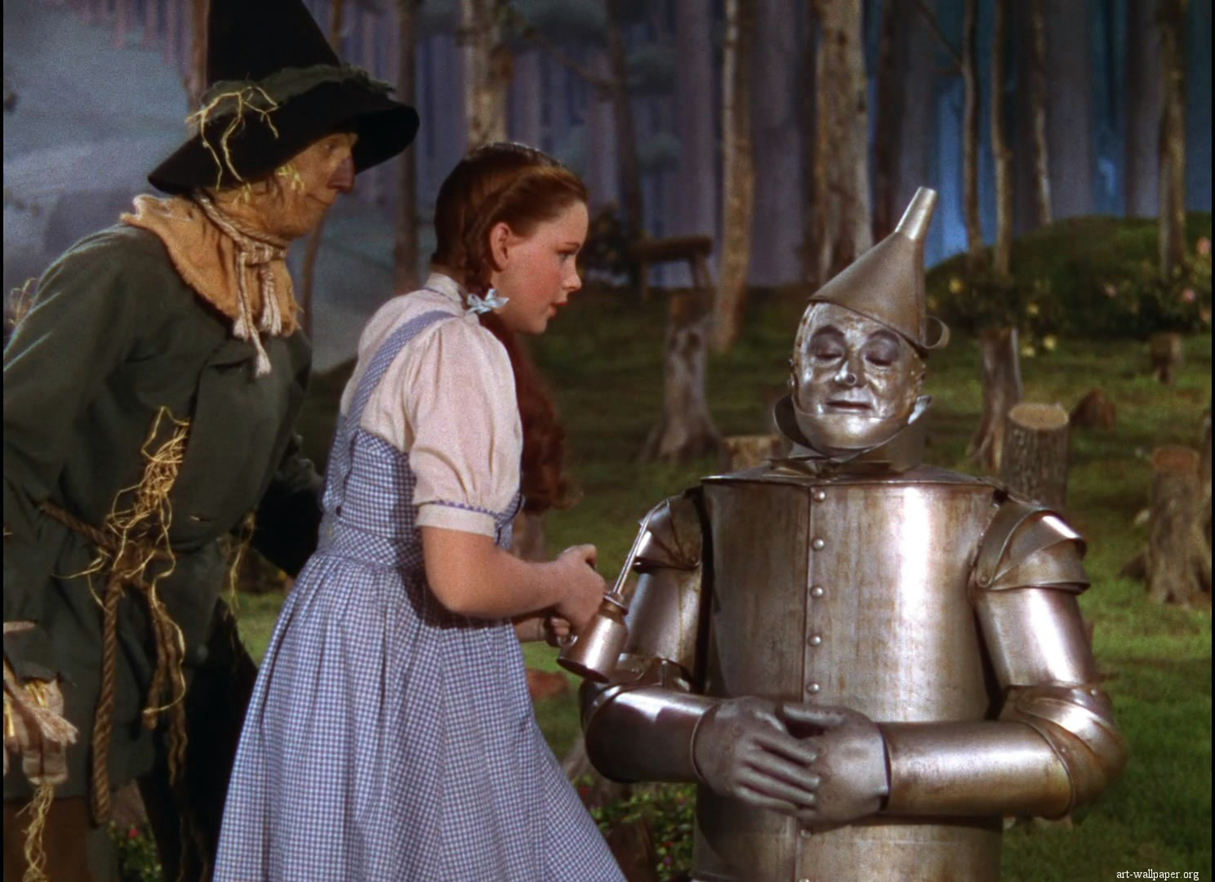 THIS TEAM BEGINS TO PERFORM…
Lions and Tigers, and Bears…Oh MY!
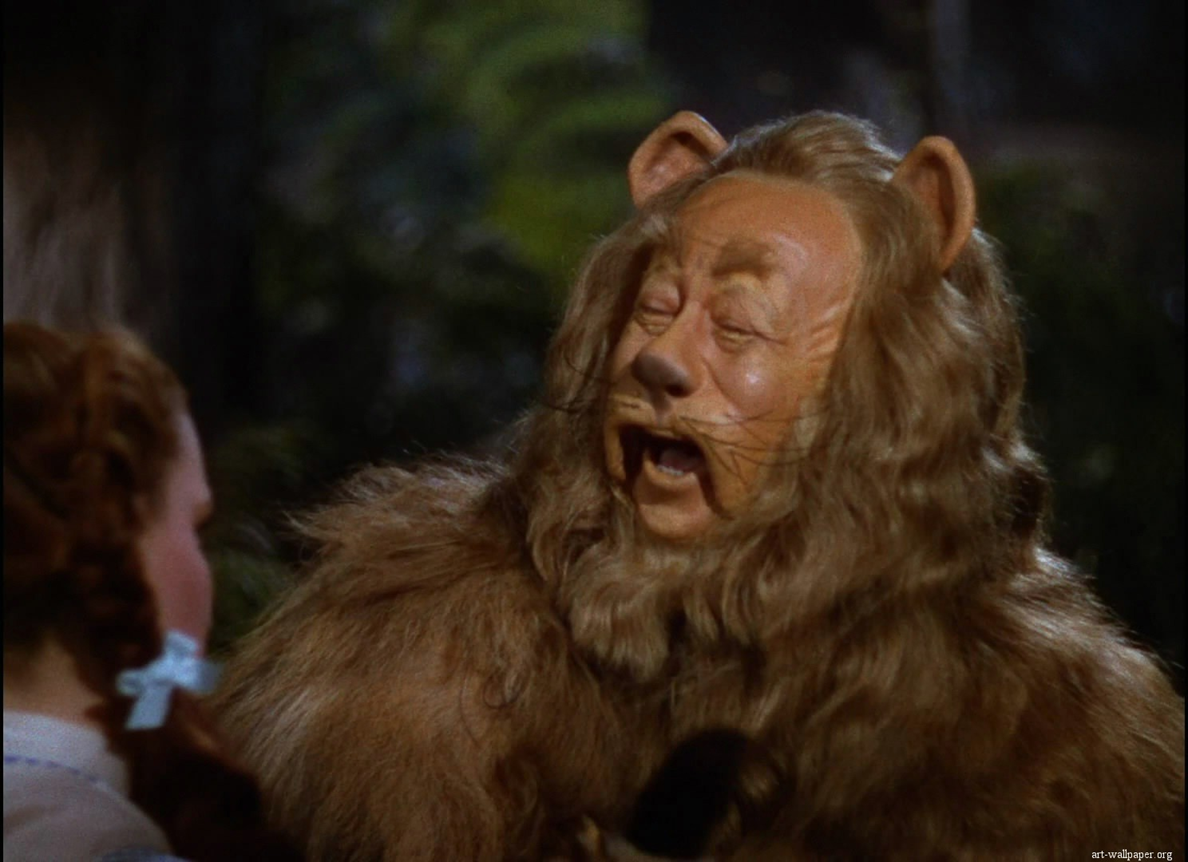 The team meets their last member
*Major Storming*
Our team is fully formed
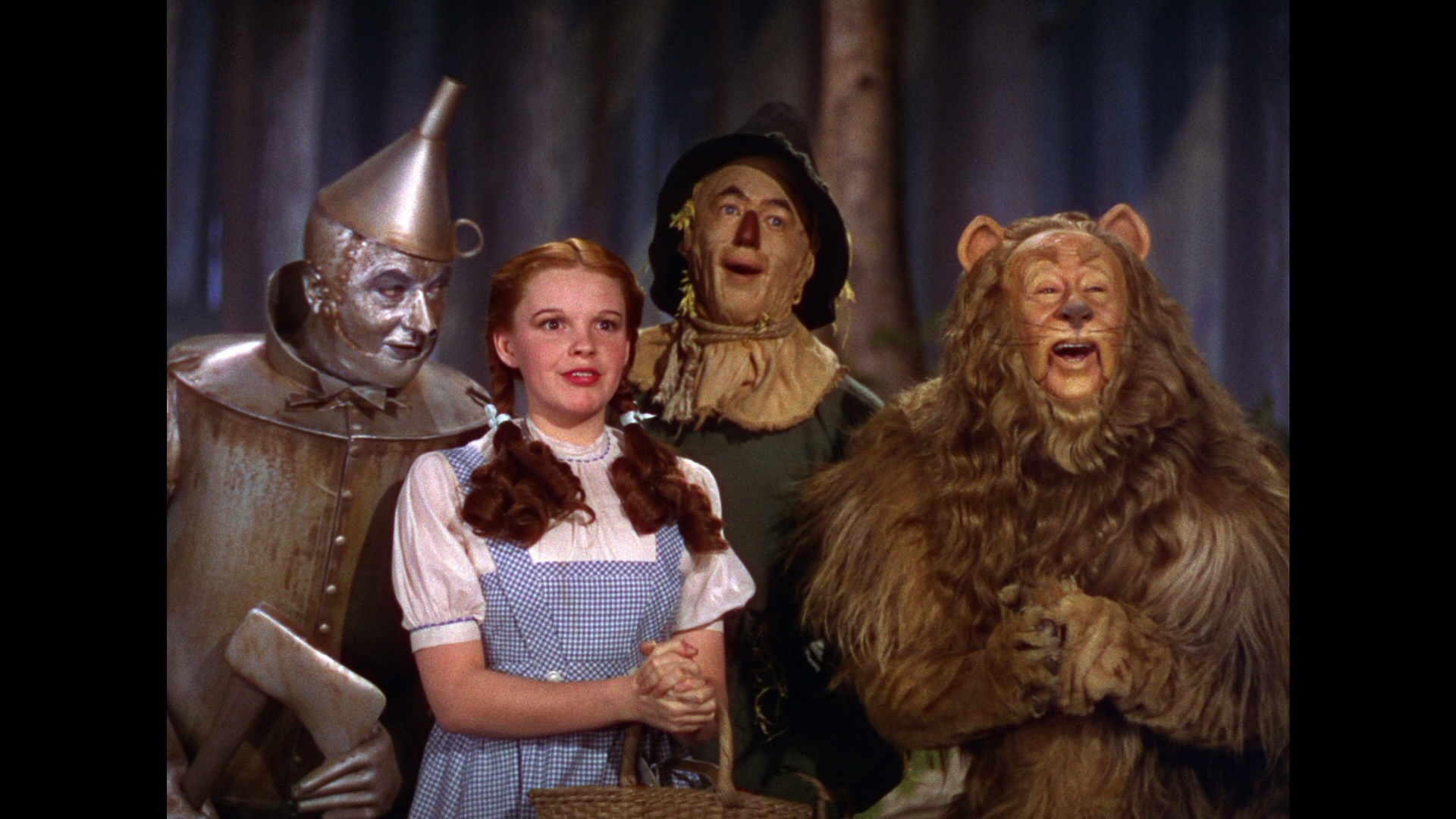 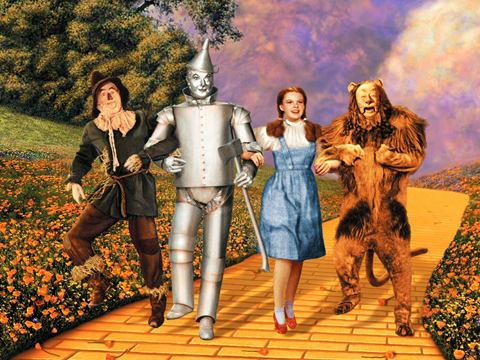 Off to see the wizard
Performing
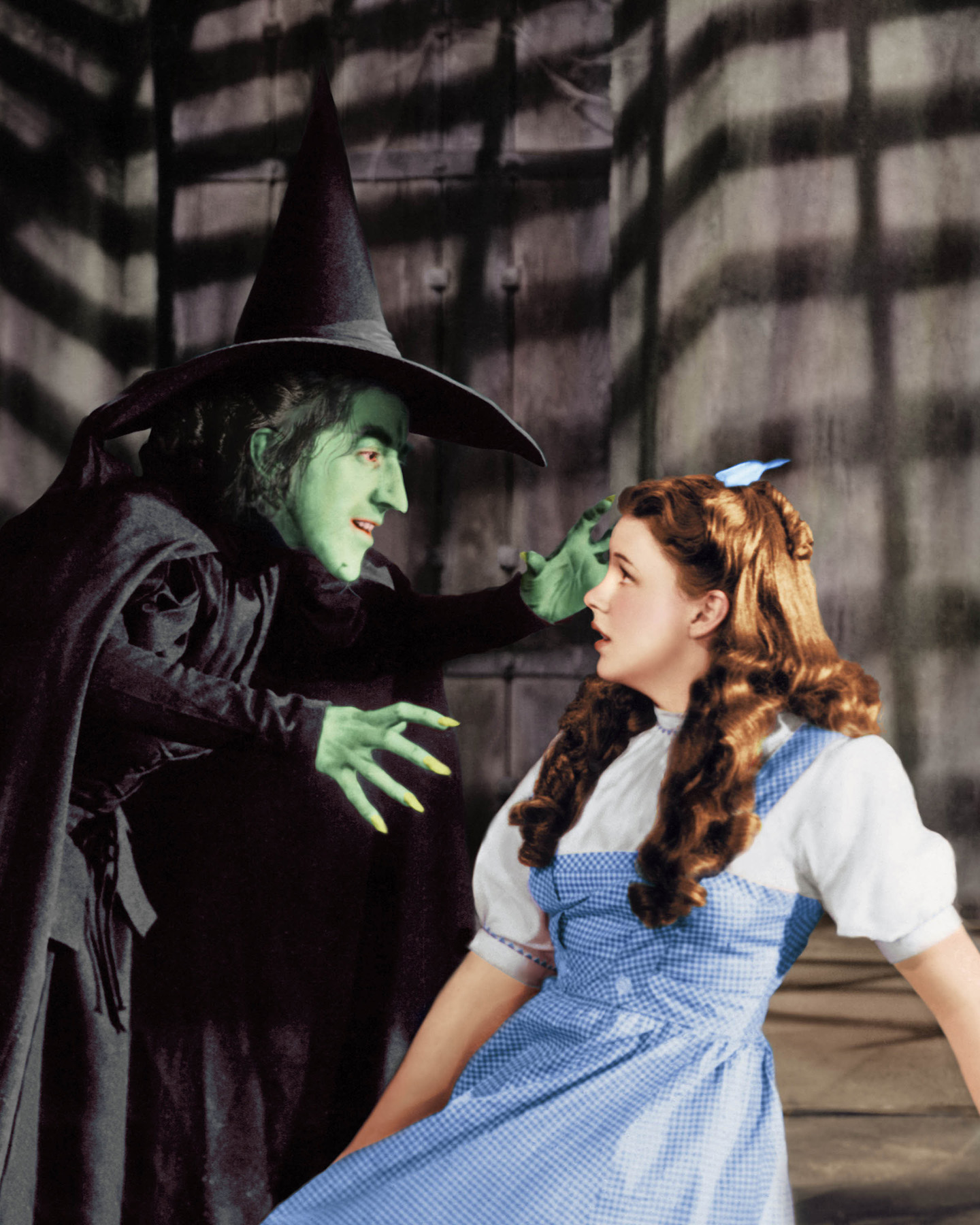 Power play
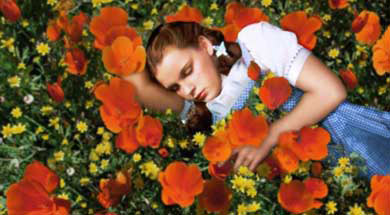 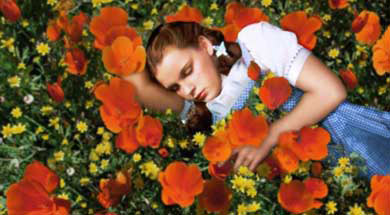 poppies
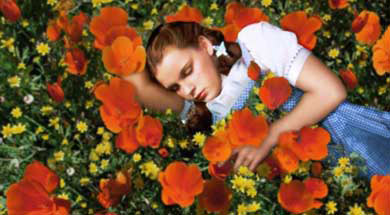 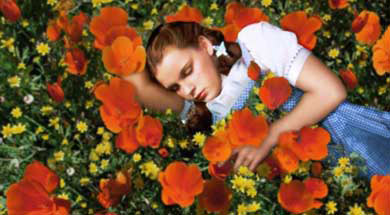 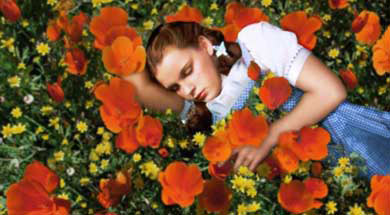 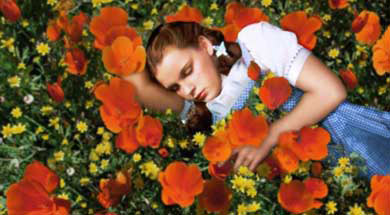 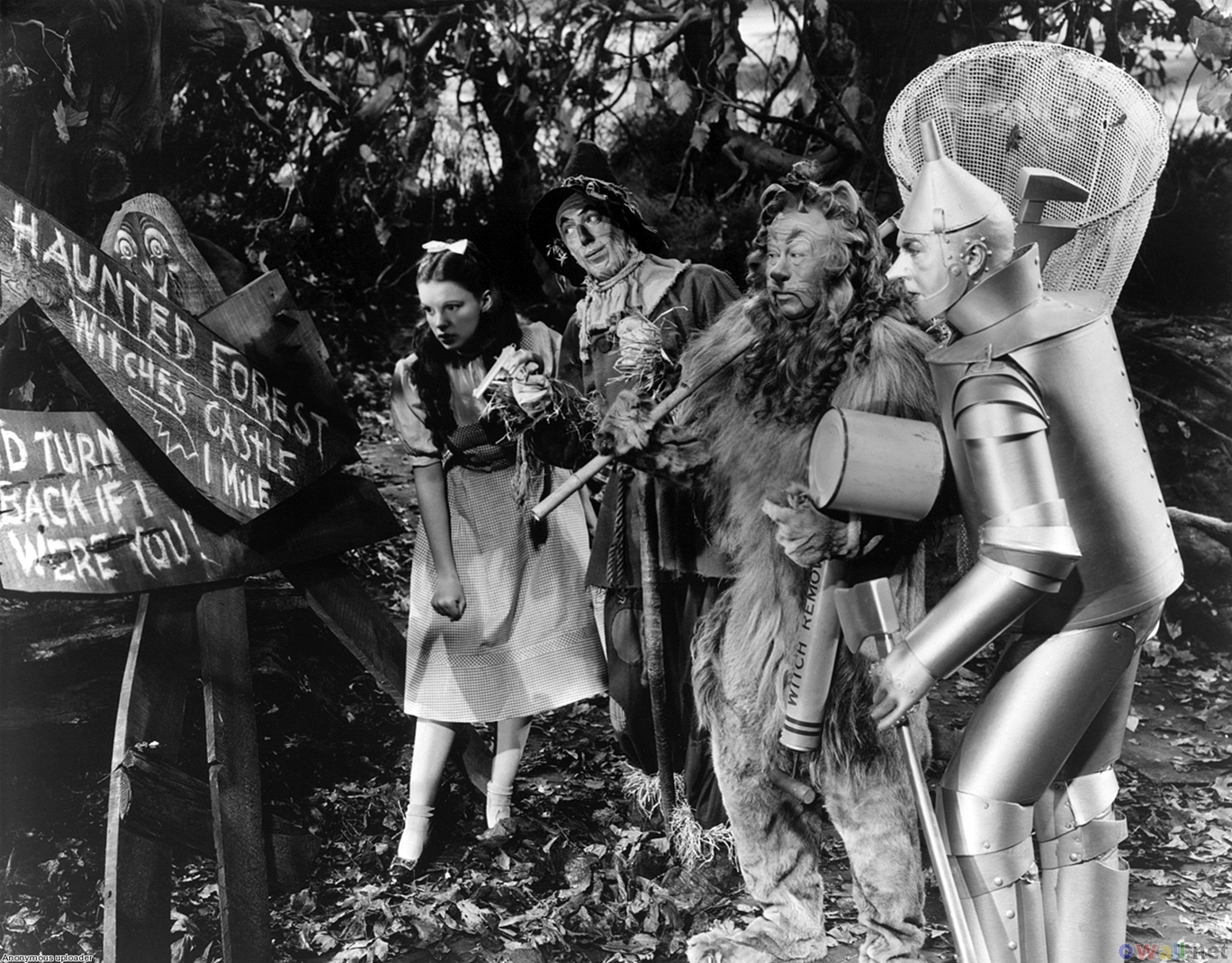 teamwork
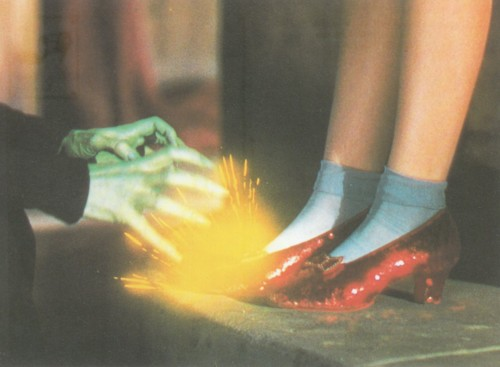 Ding Dong the
wicked witch is dead
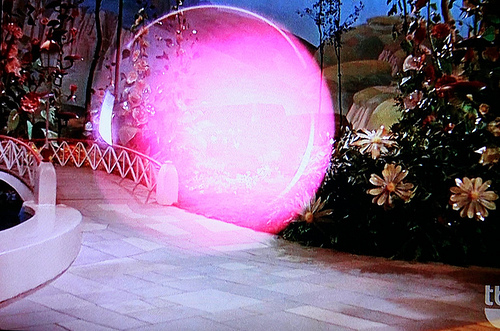 What have you learned
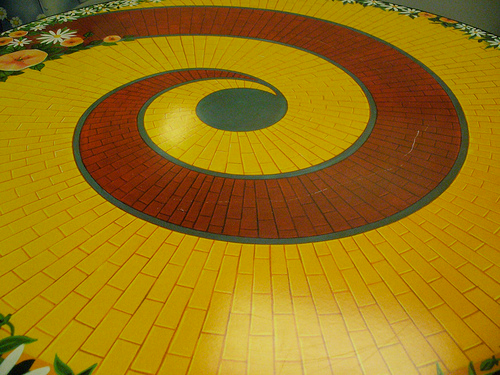 400
300
200
100
400
300
200
100
400
300
200
100
400
300
200
100
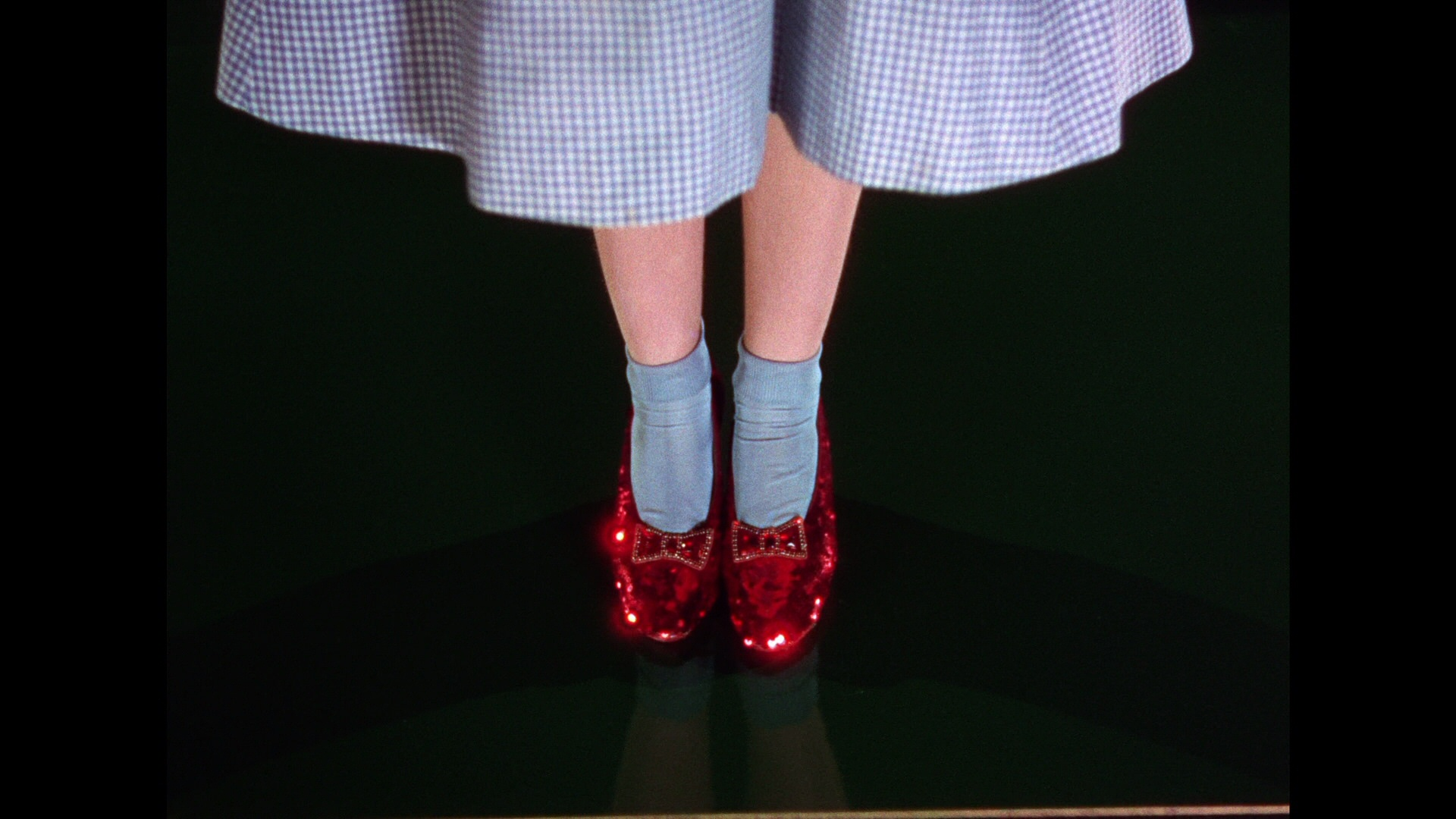 The end